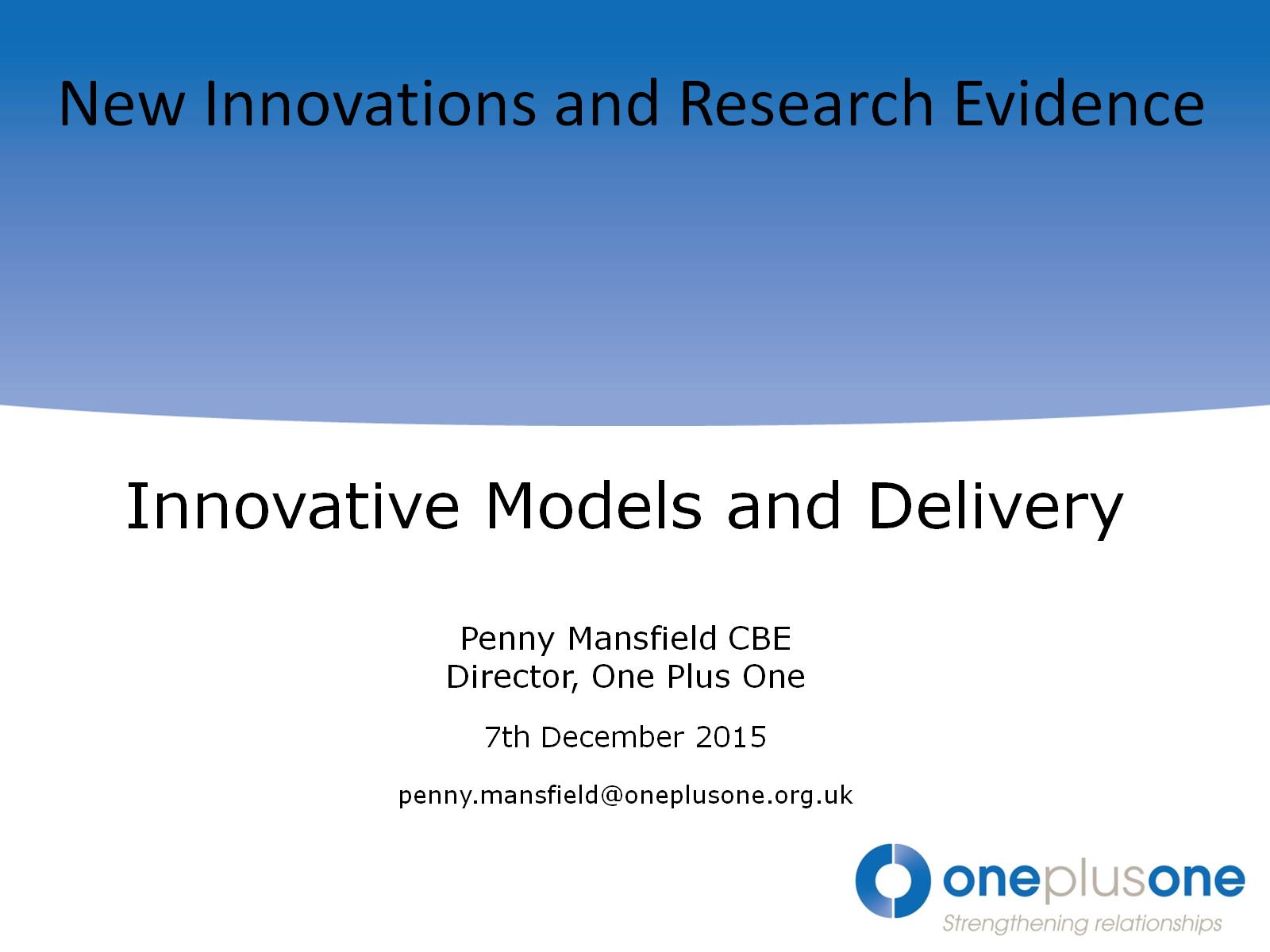 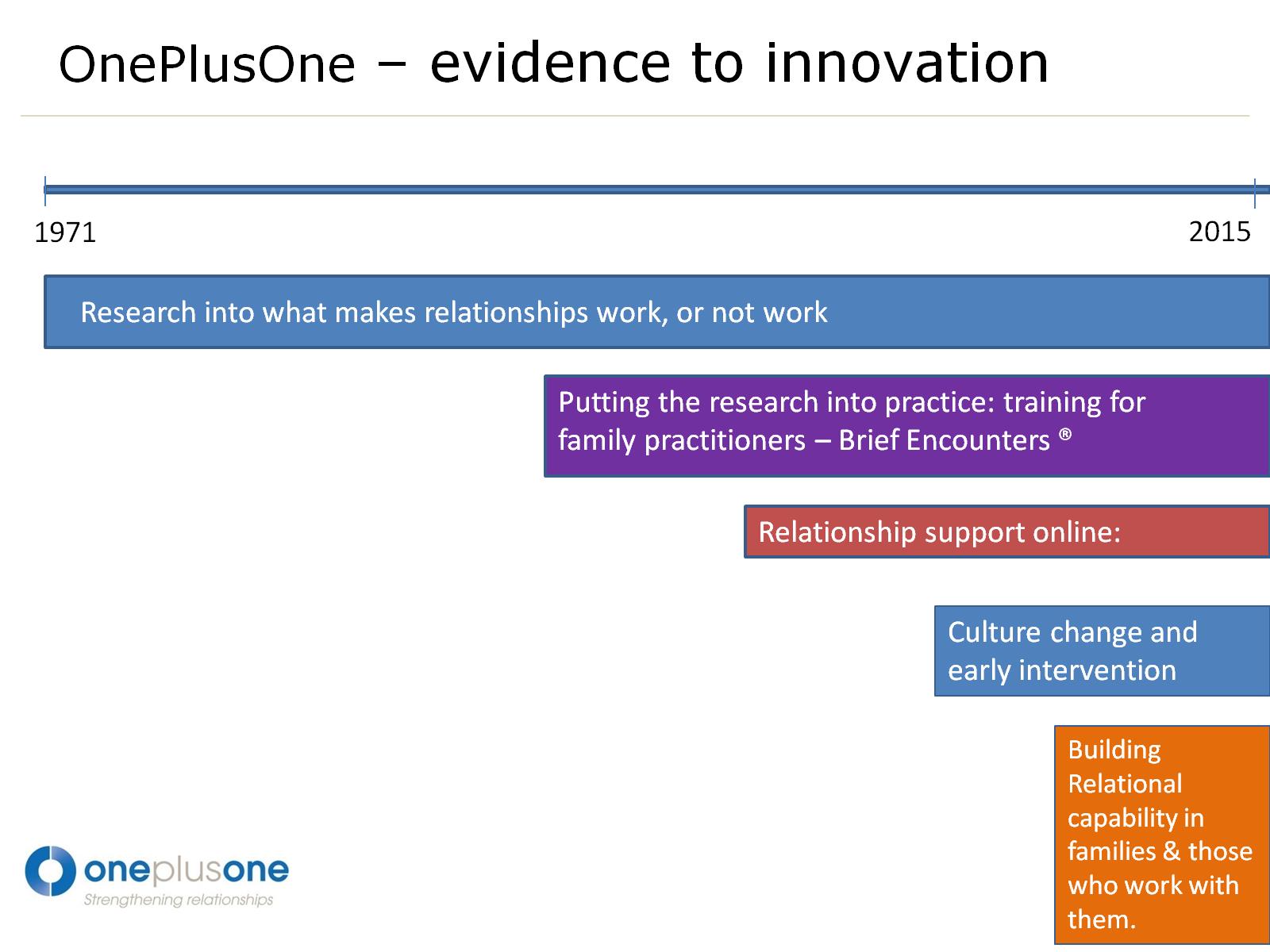 OnePlusOne – evidence to innovation
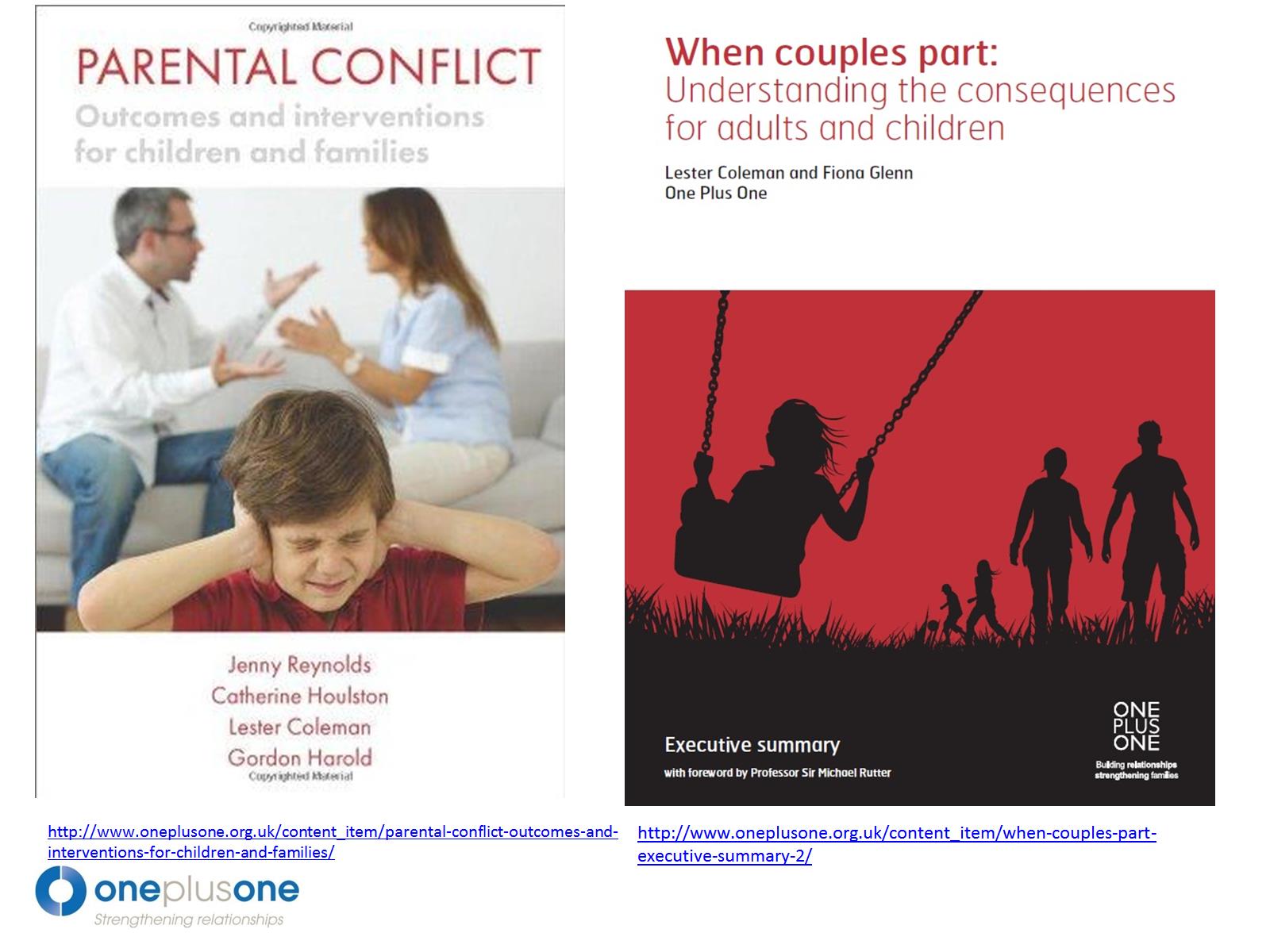 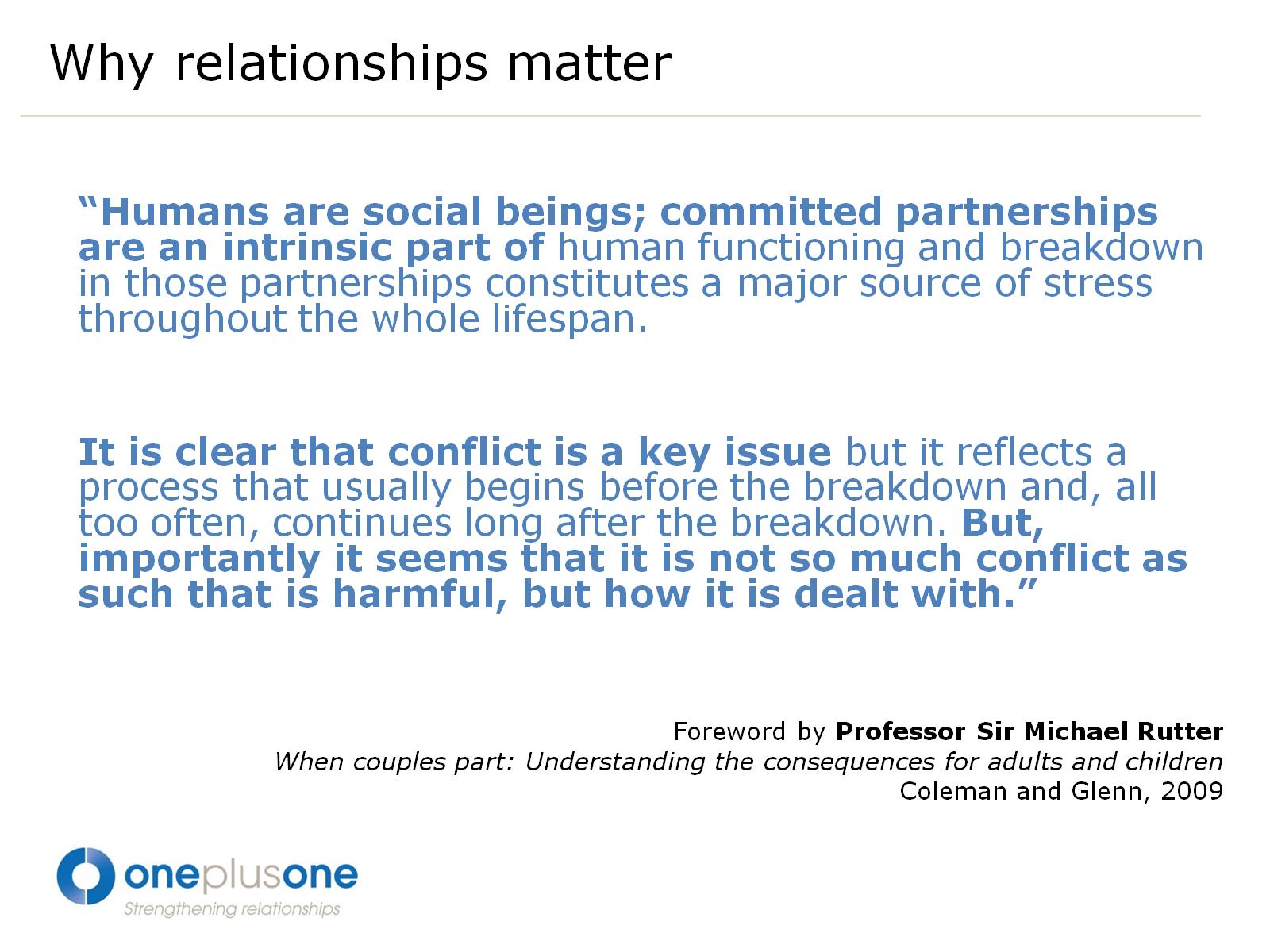 Why relationships matter
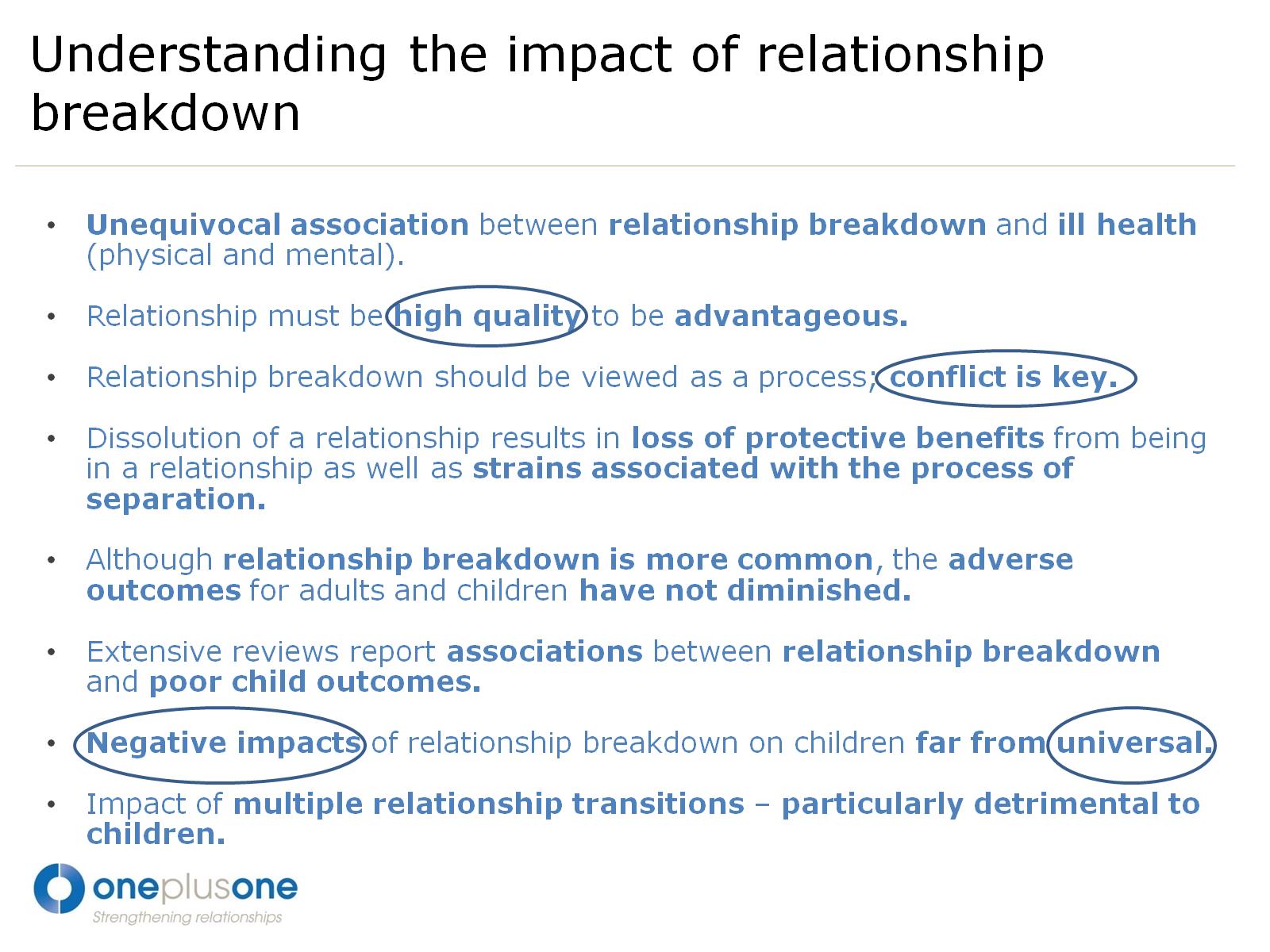 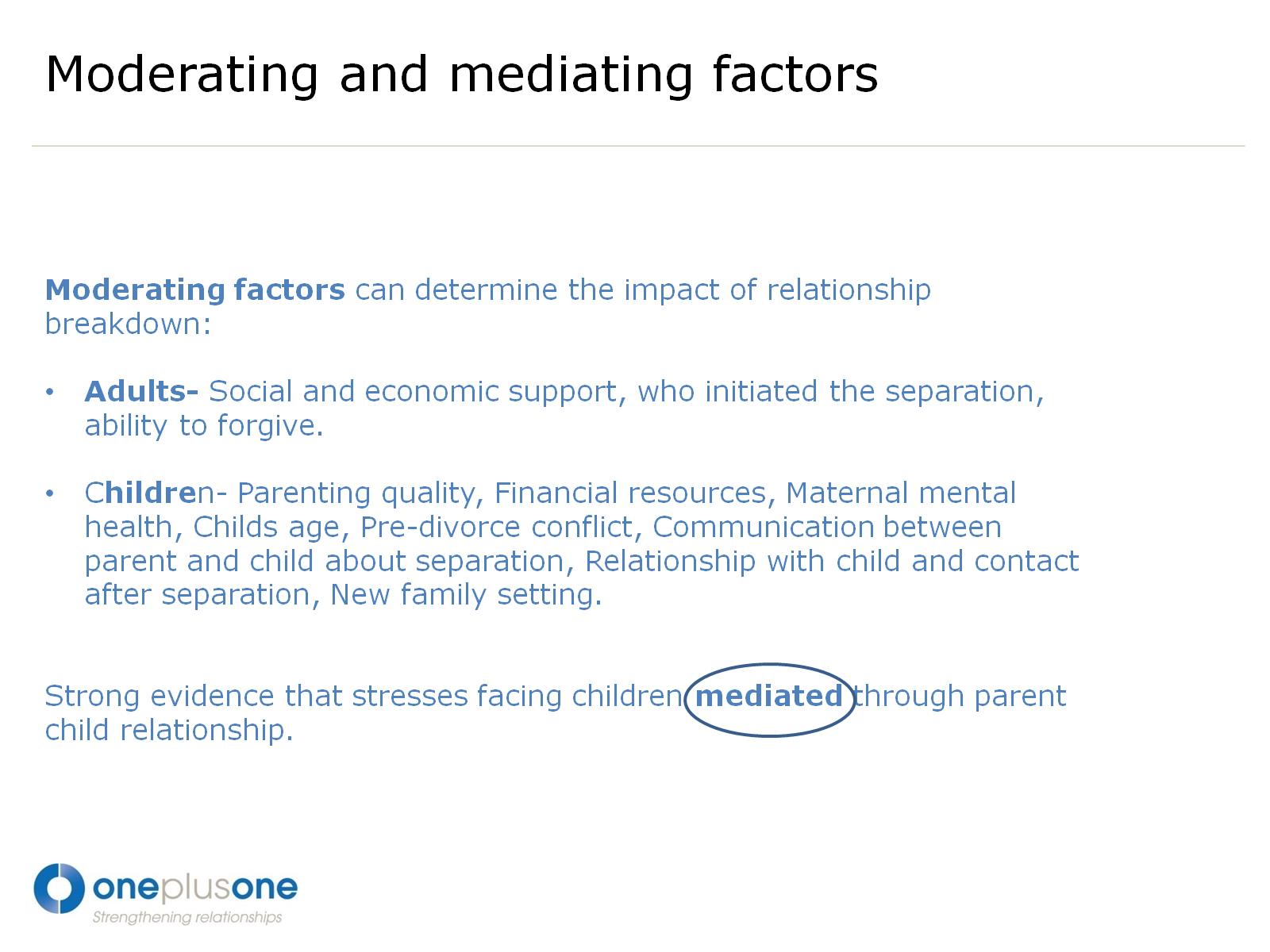 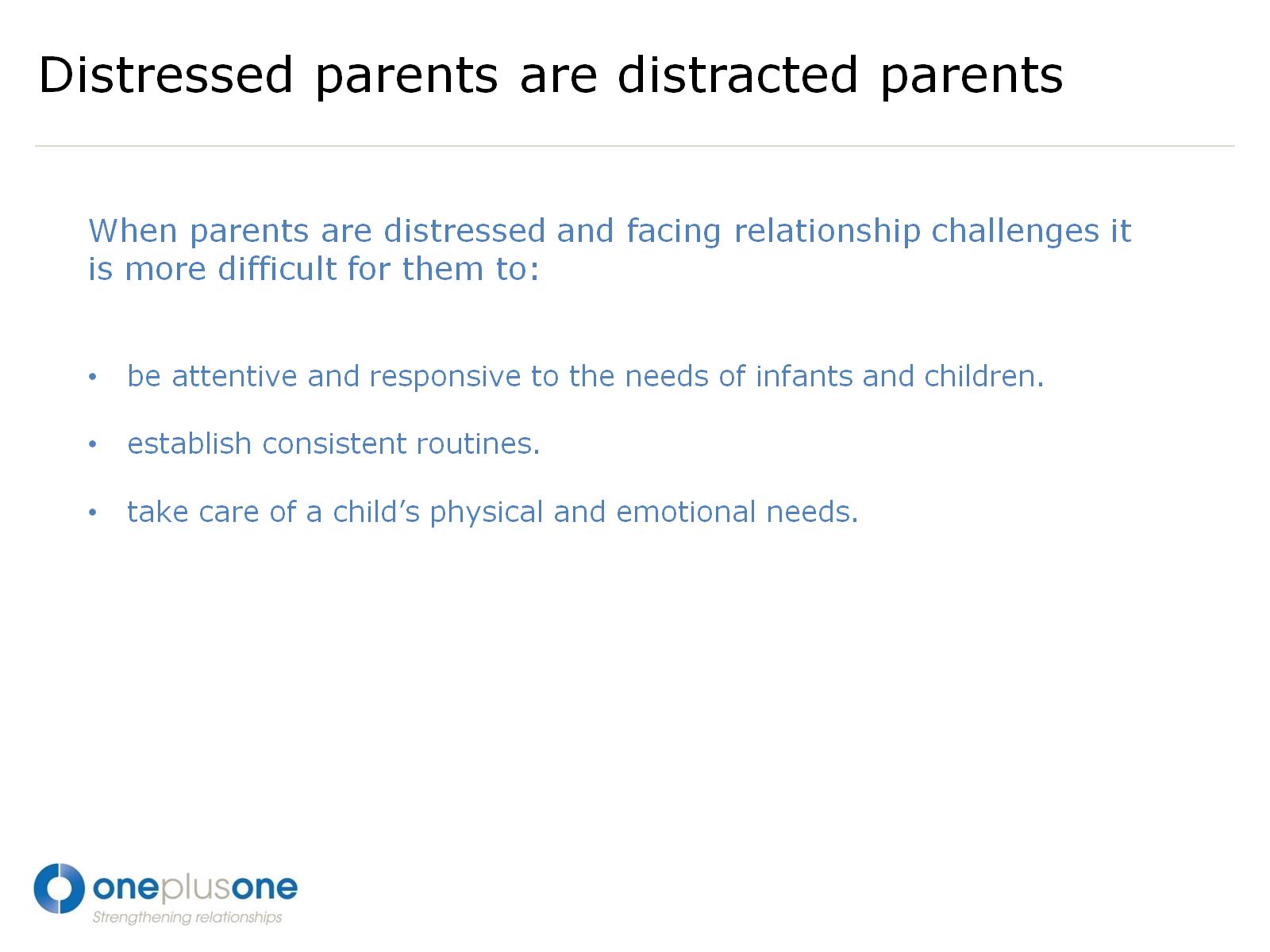 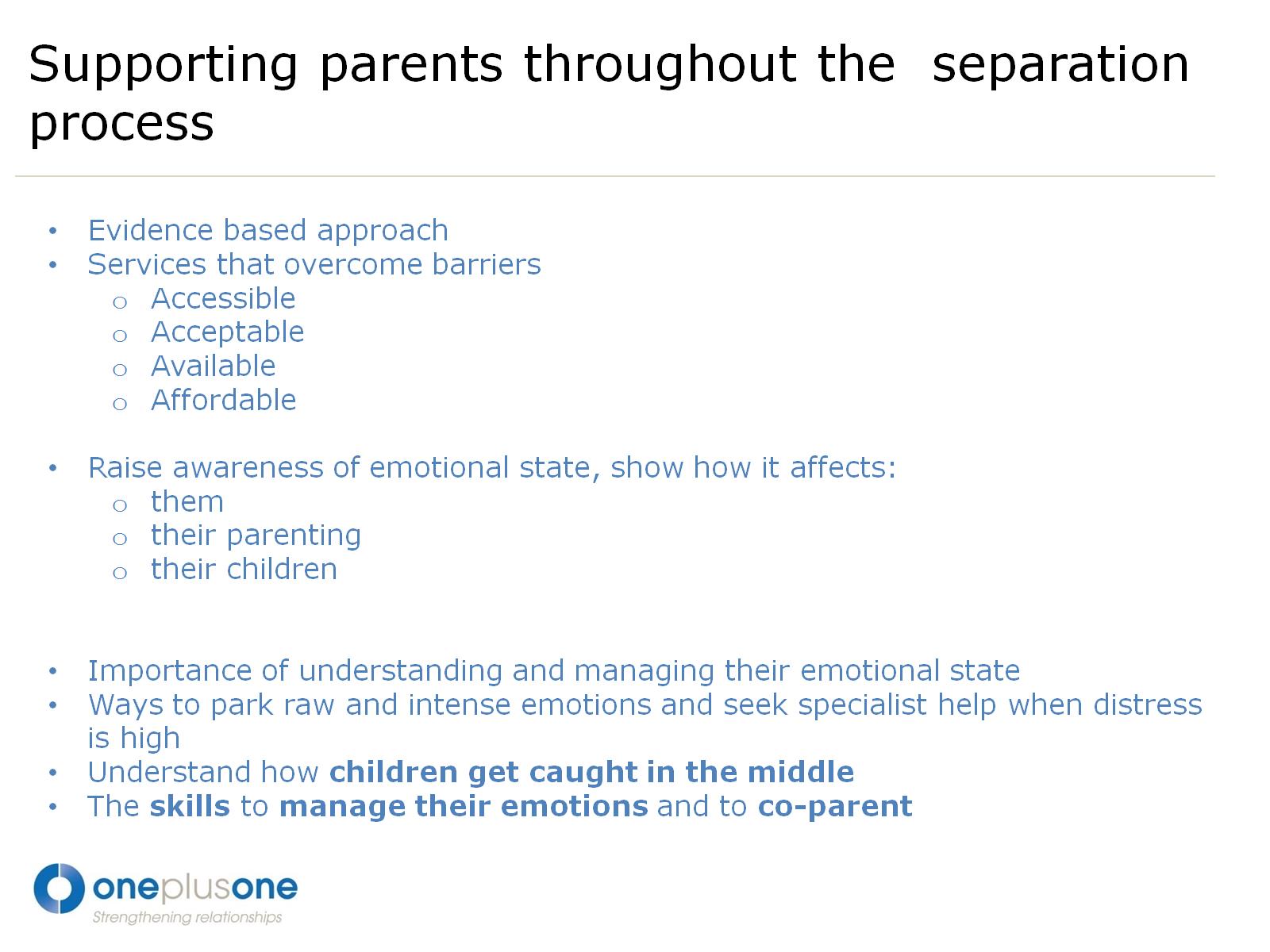 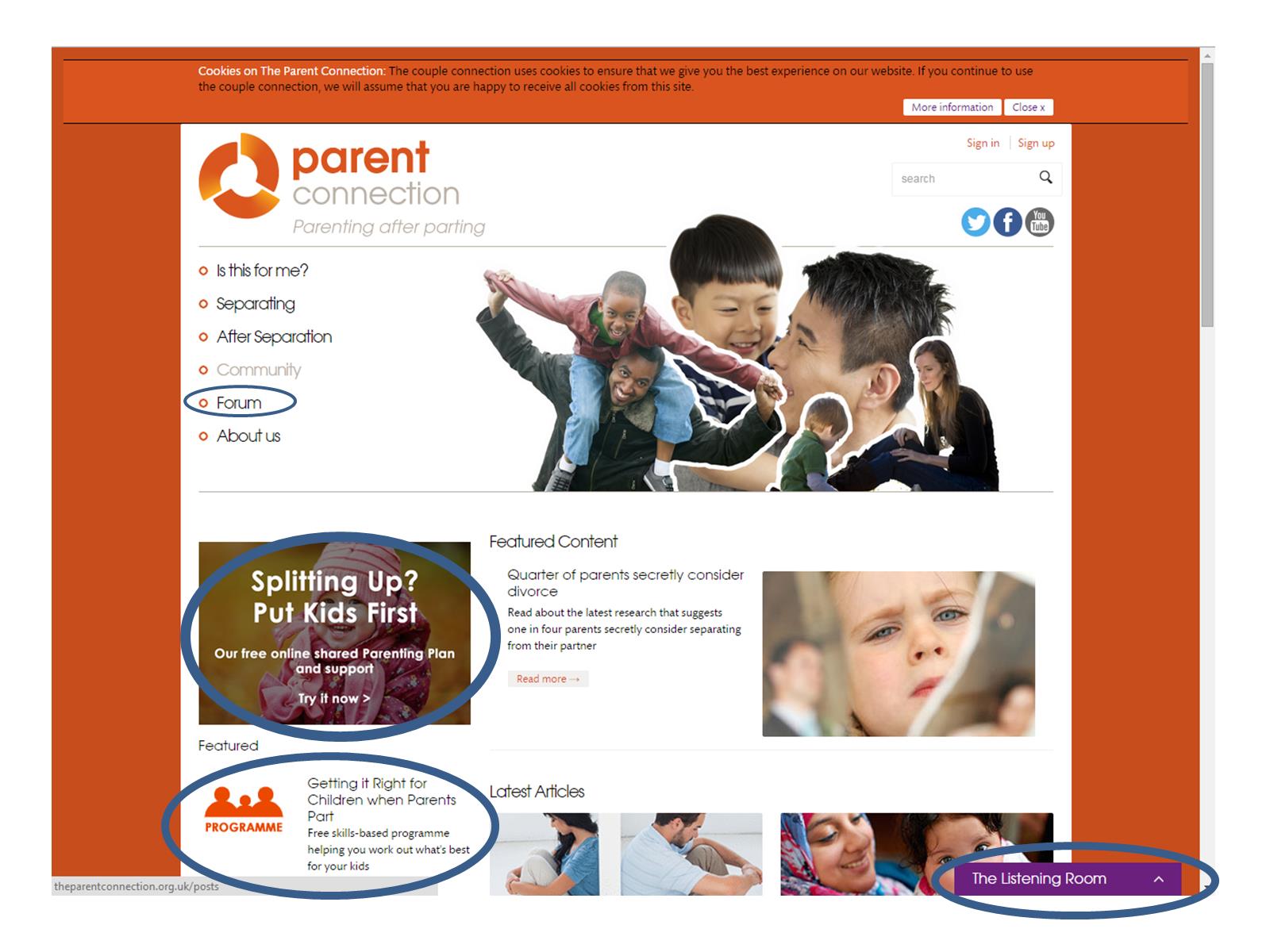 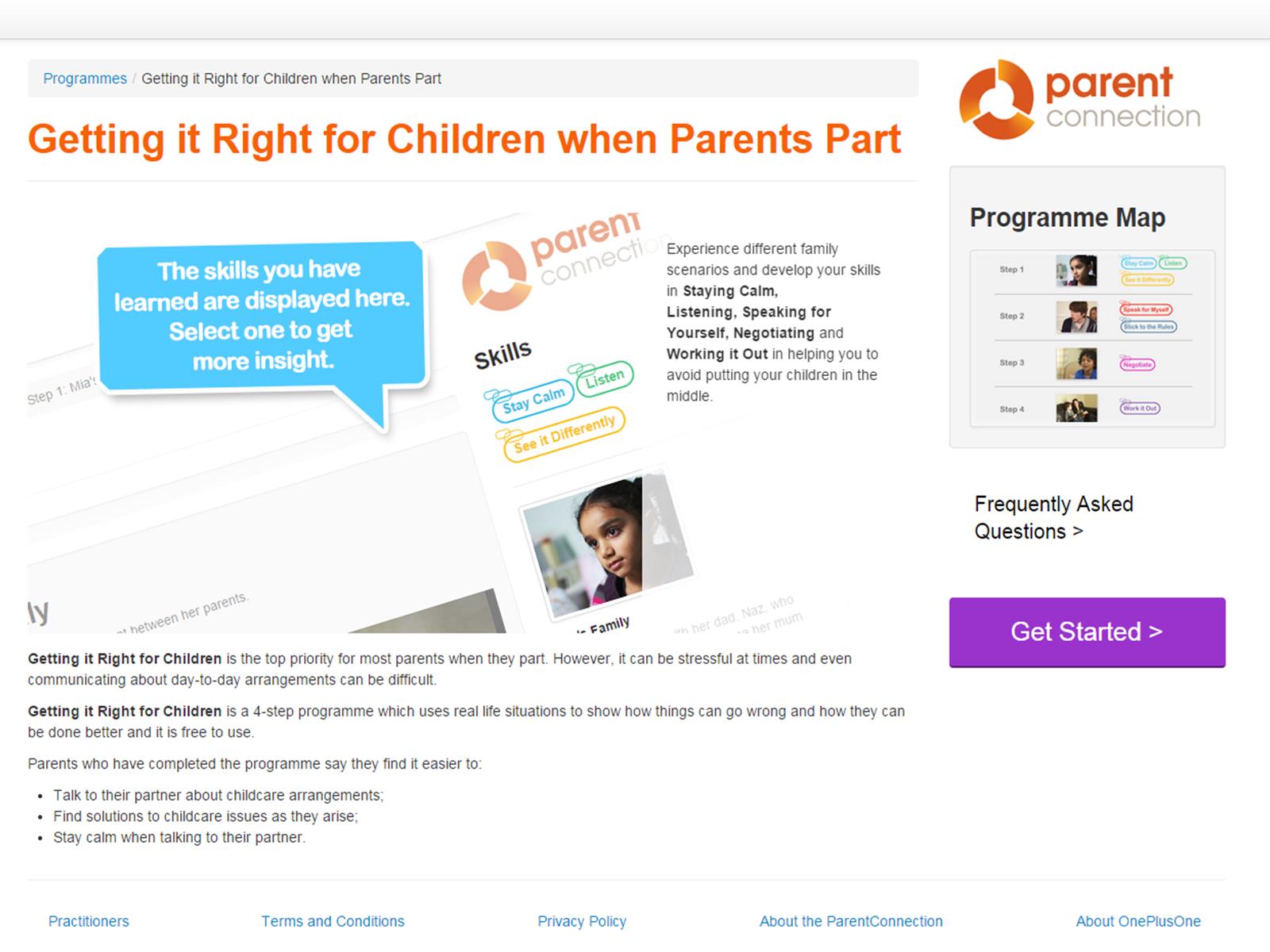 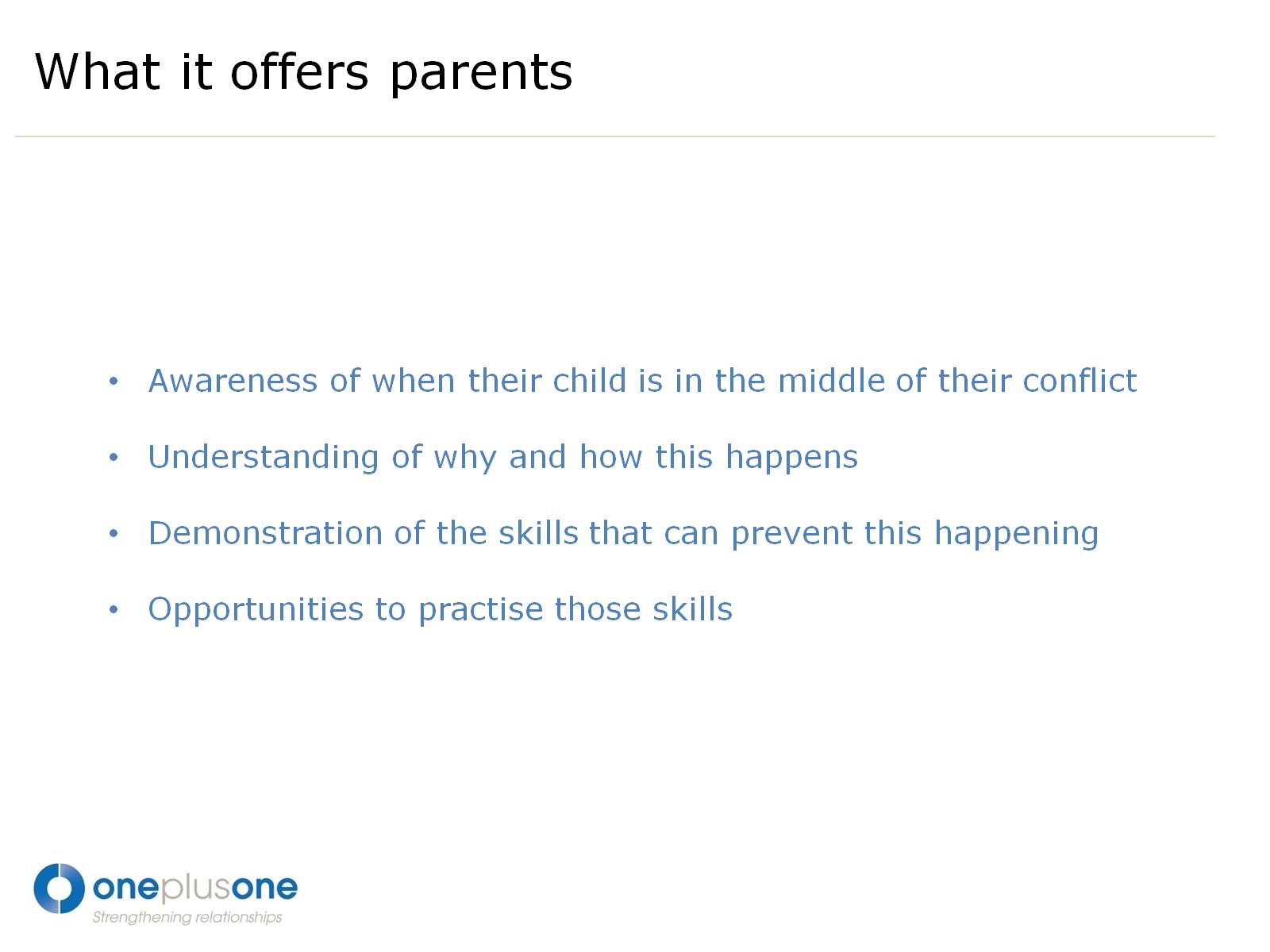 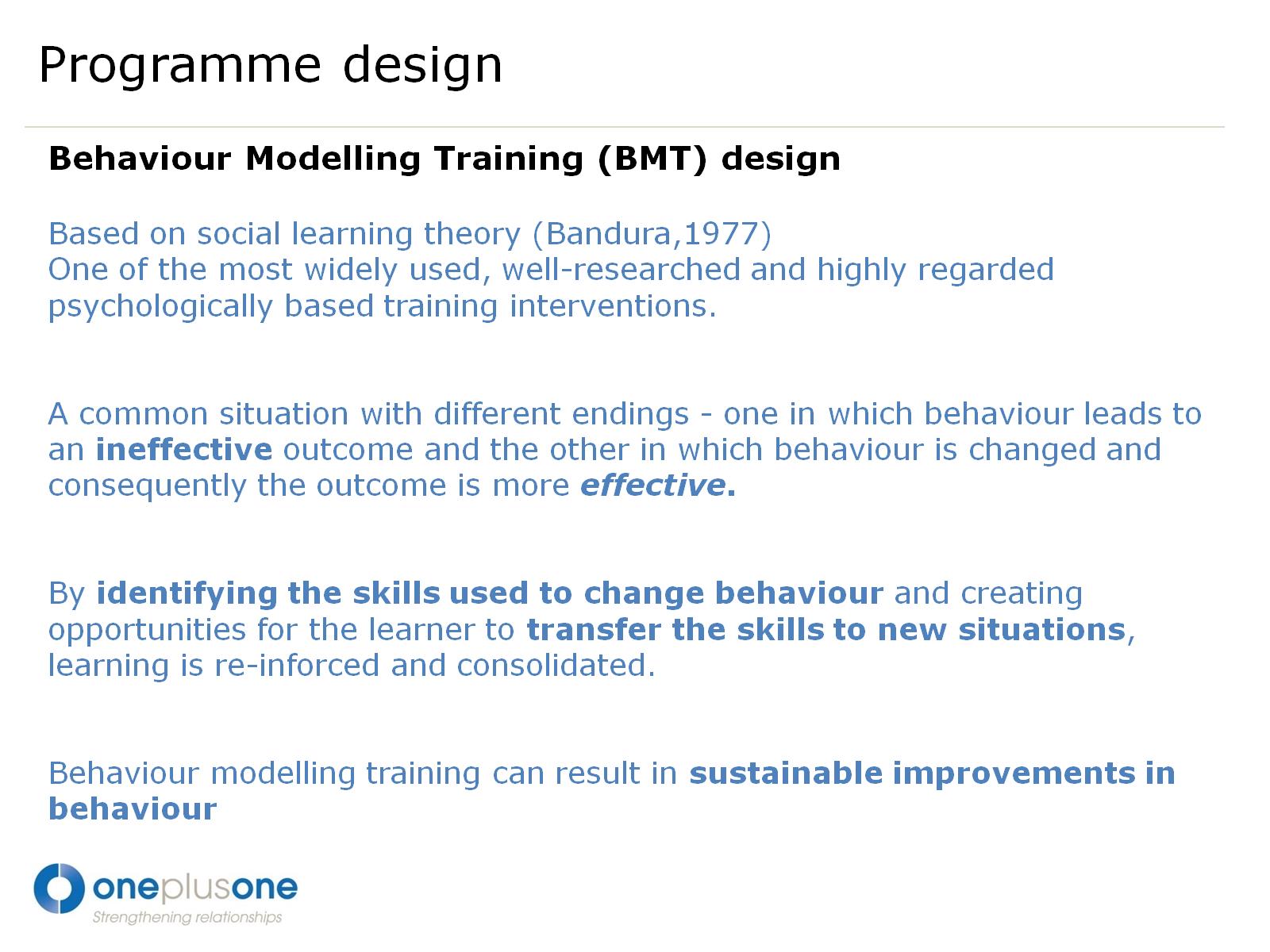 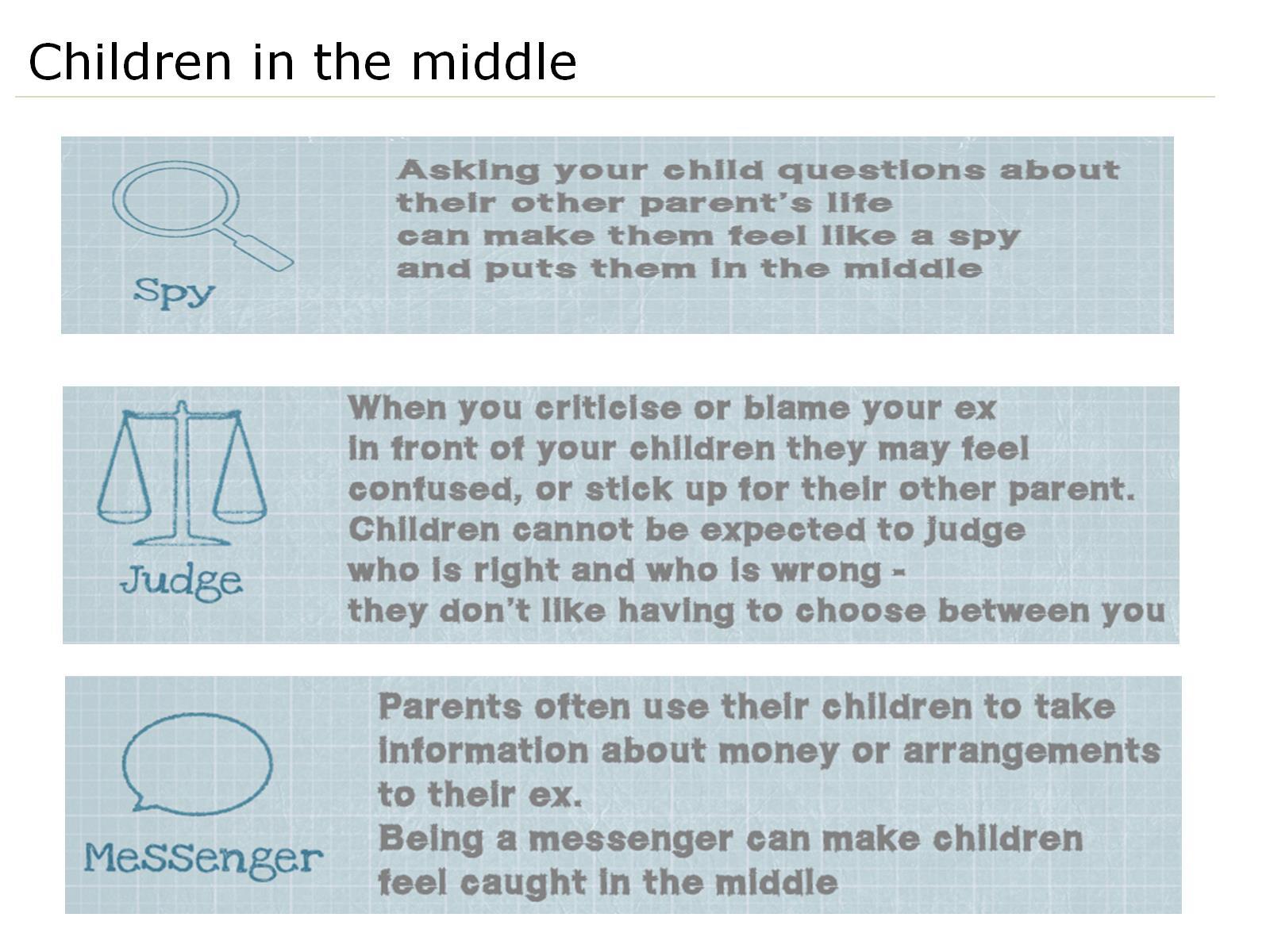 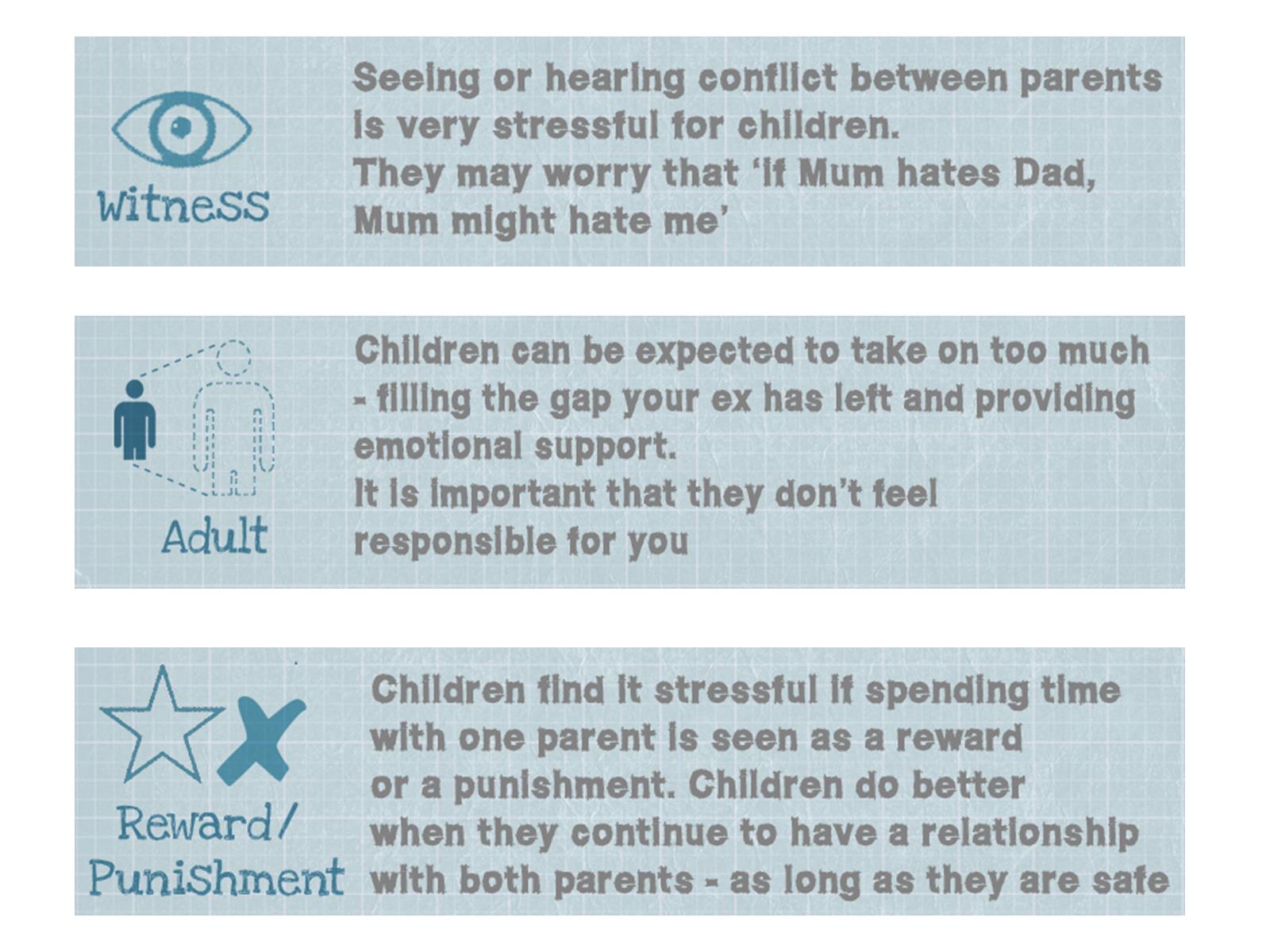 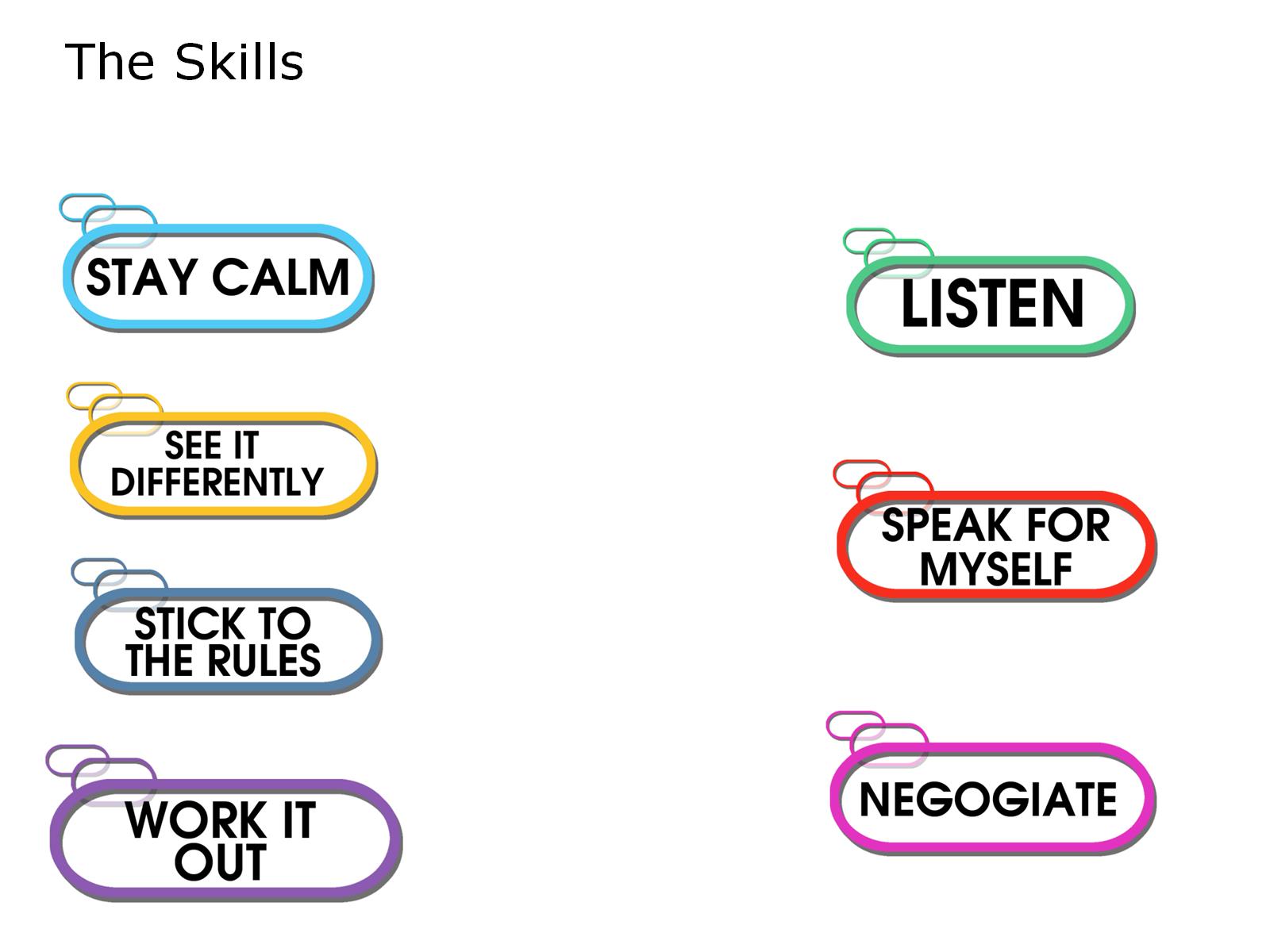 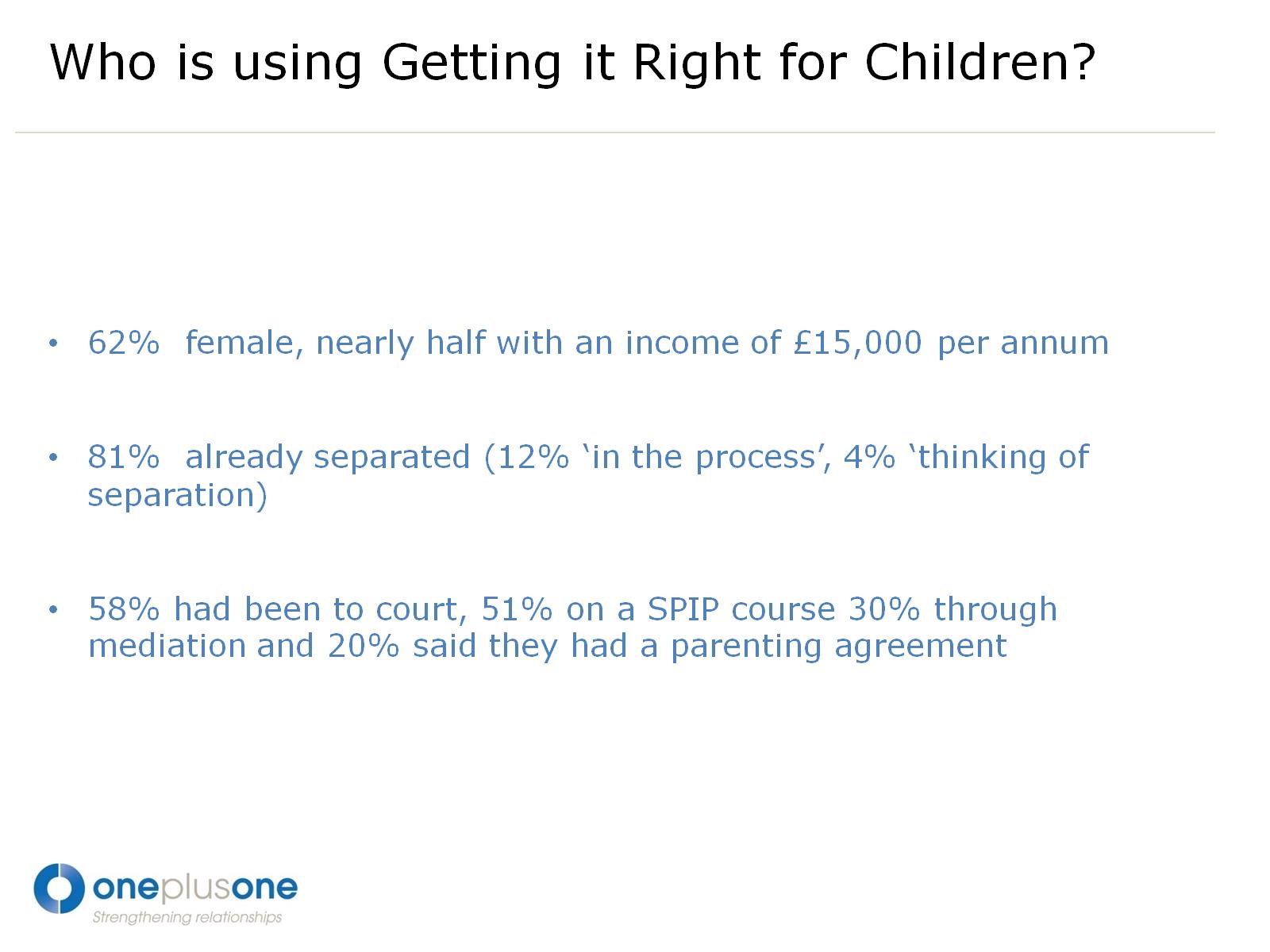 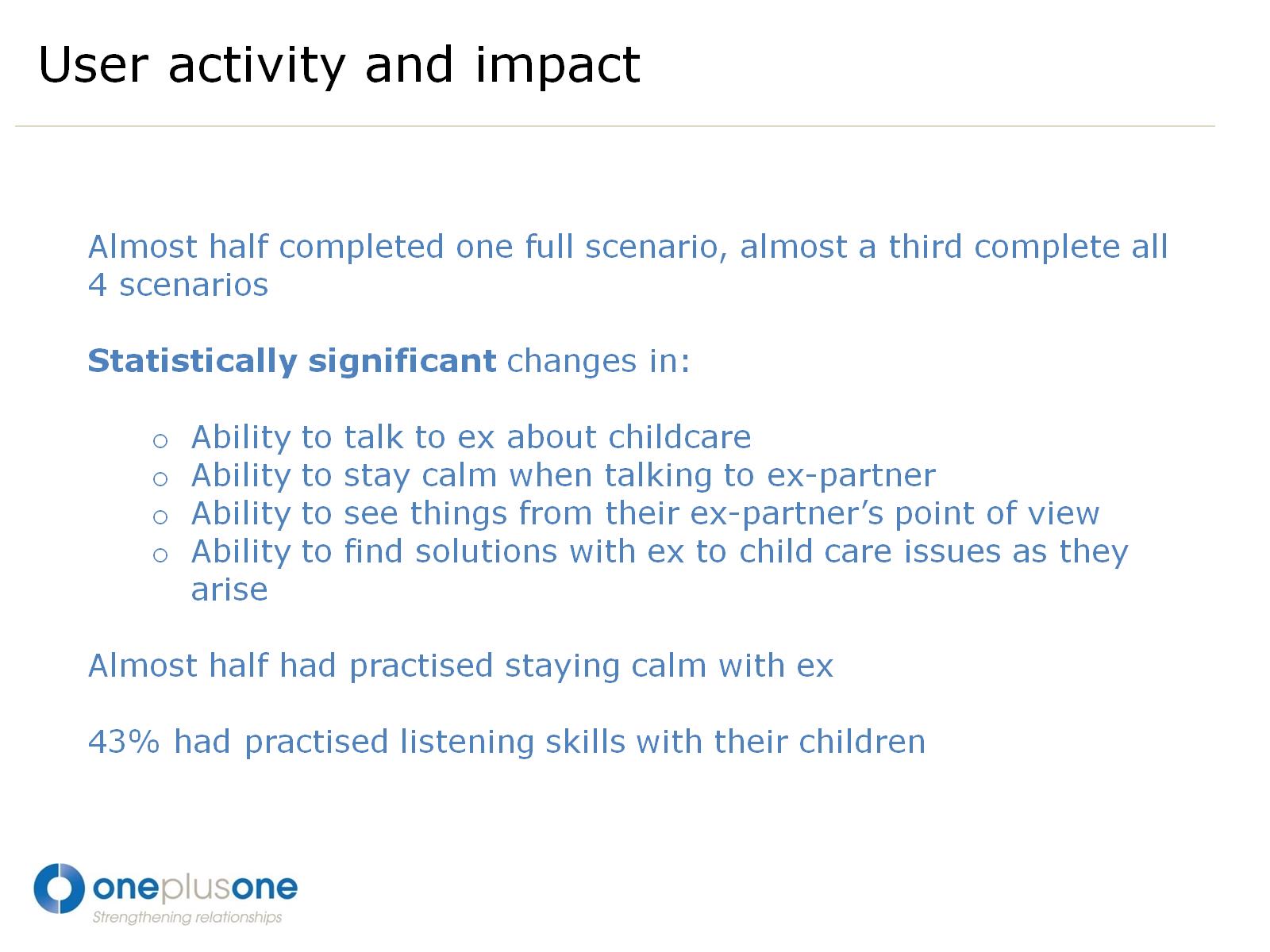 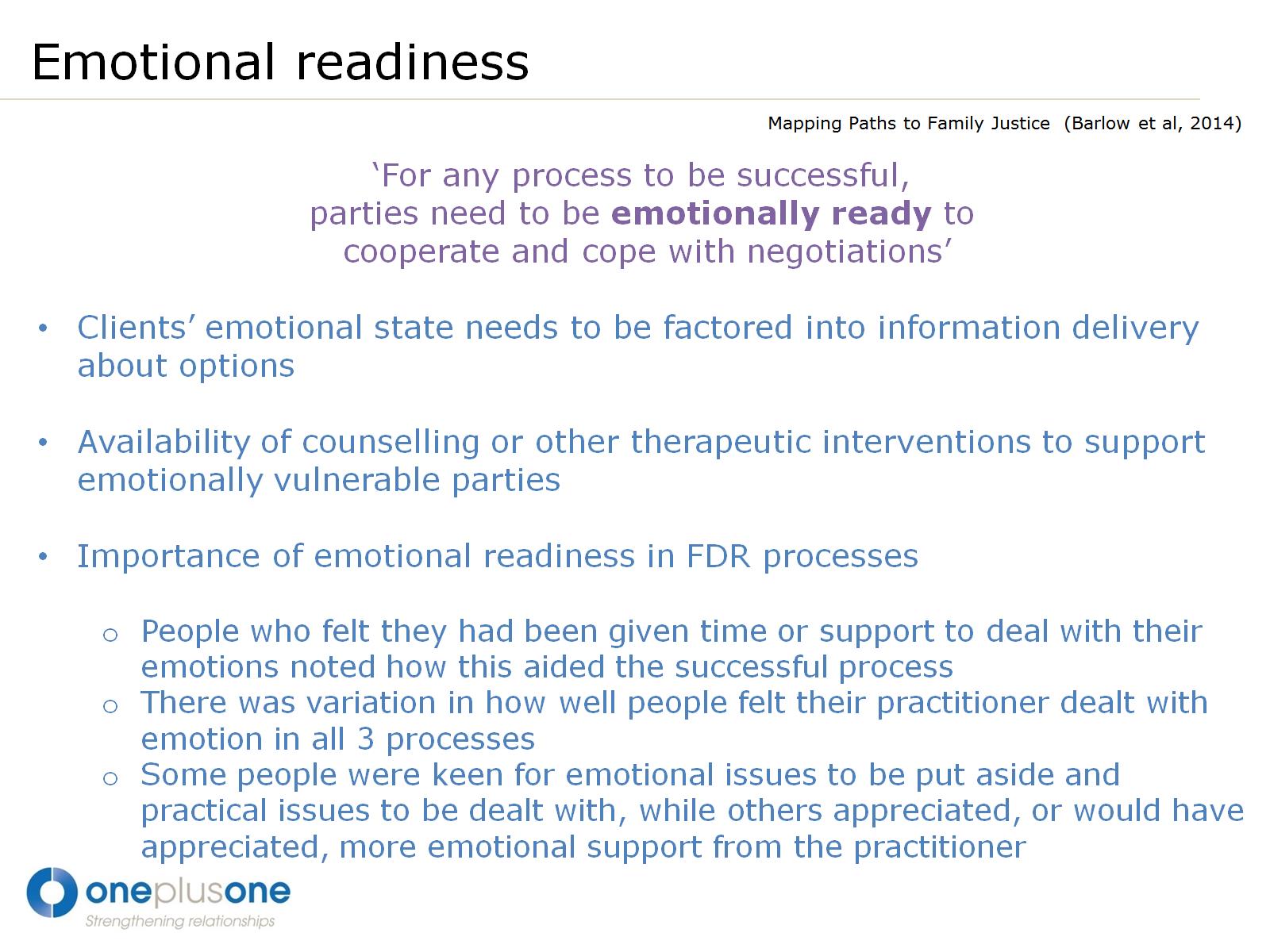 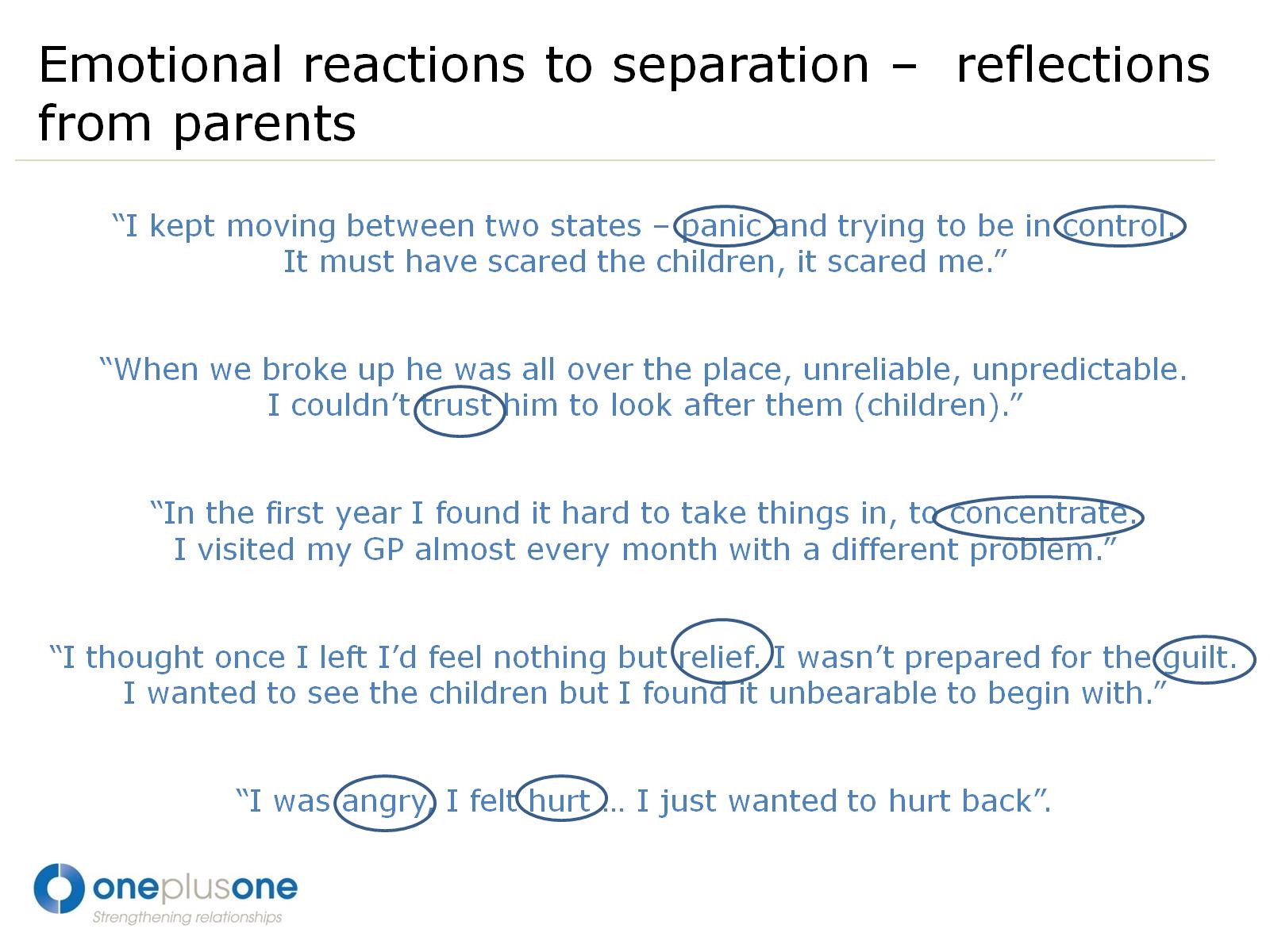 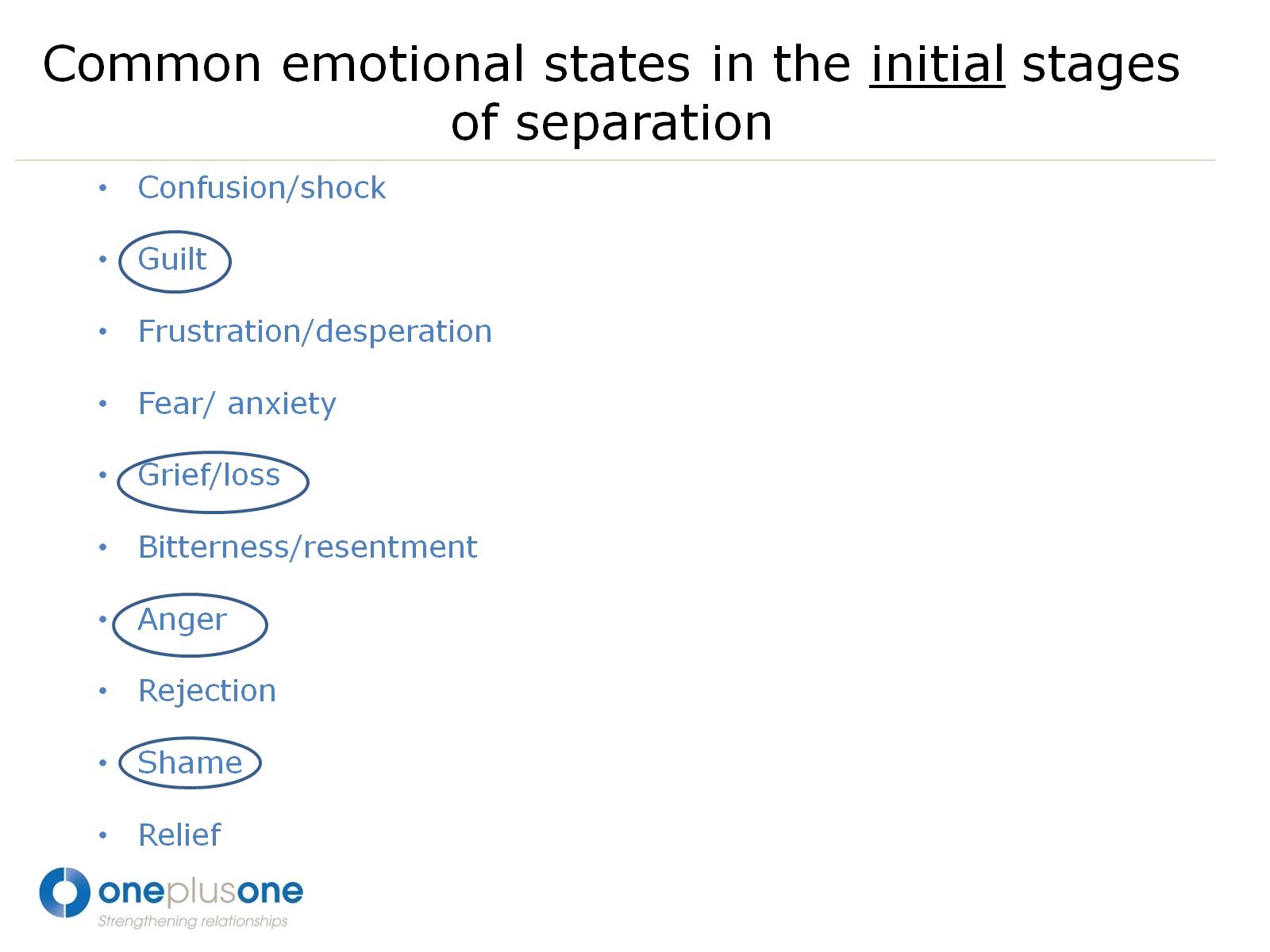 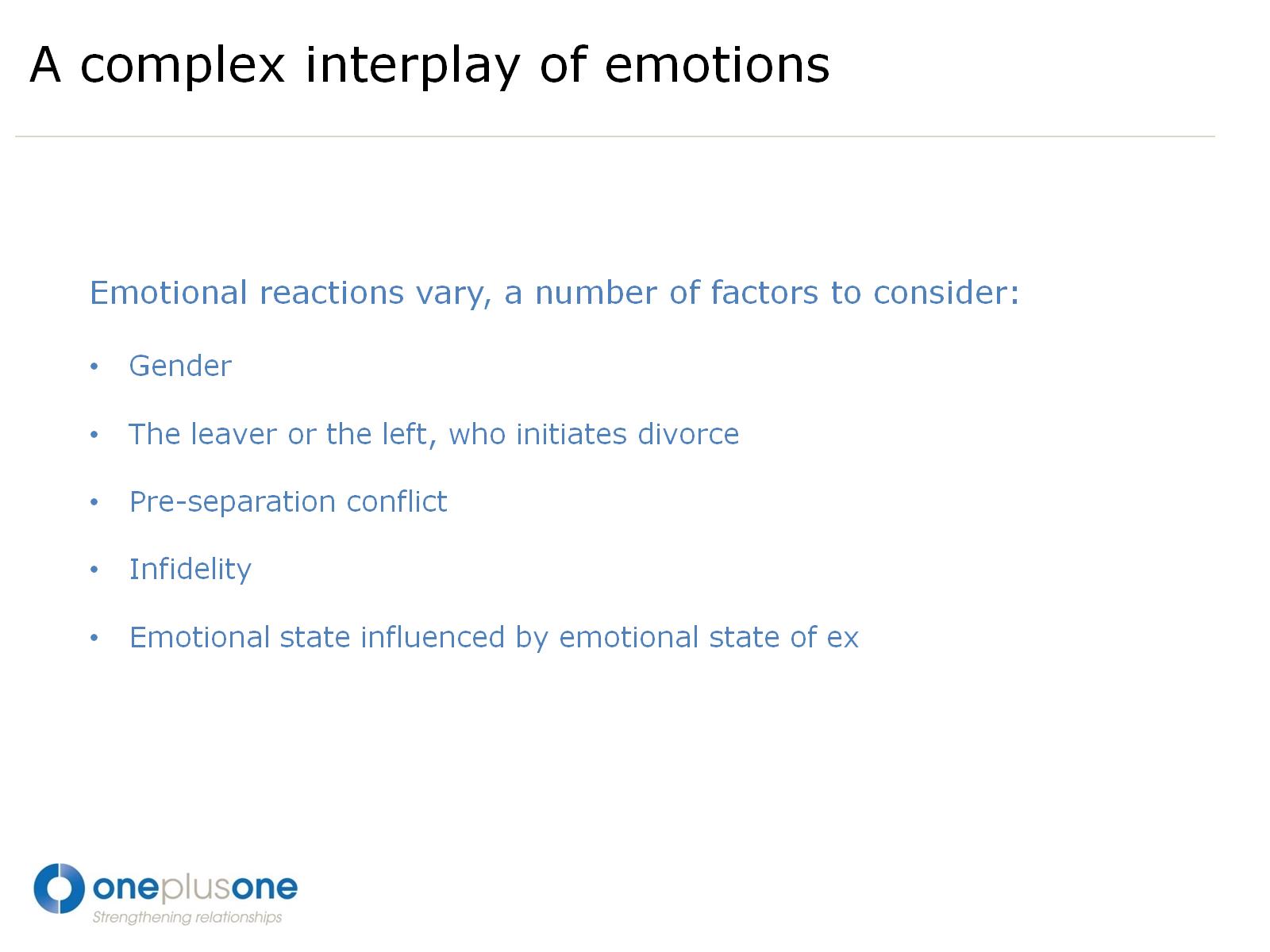 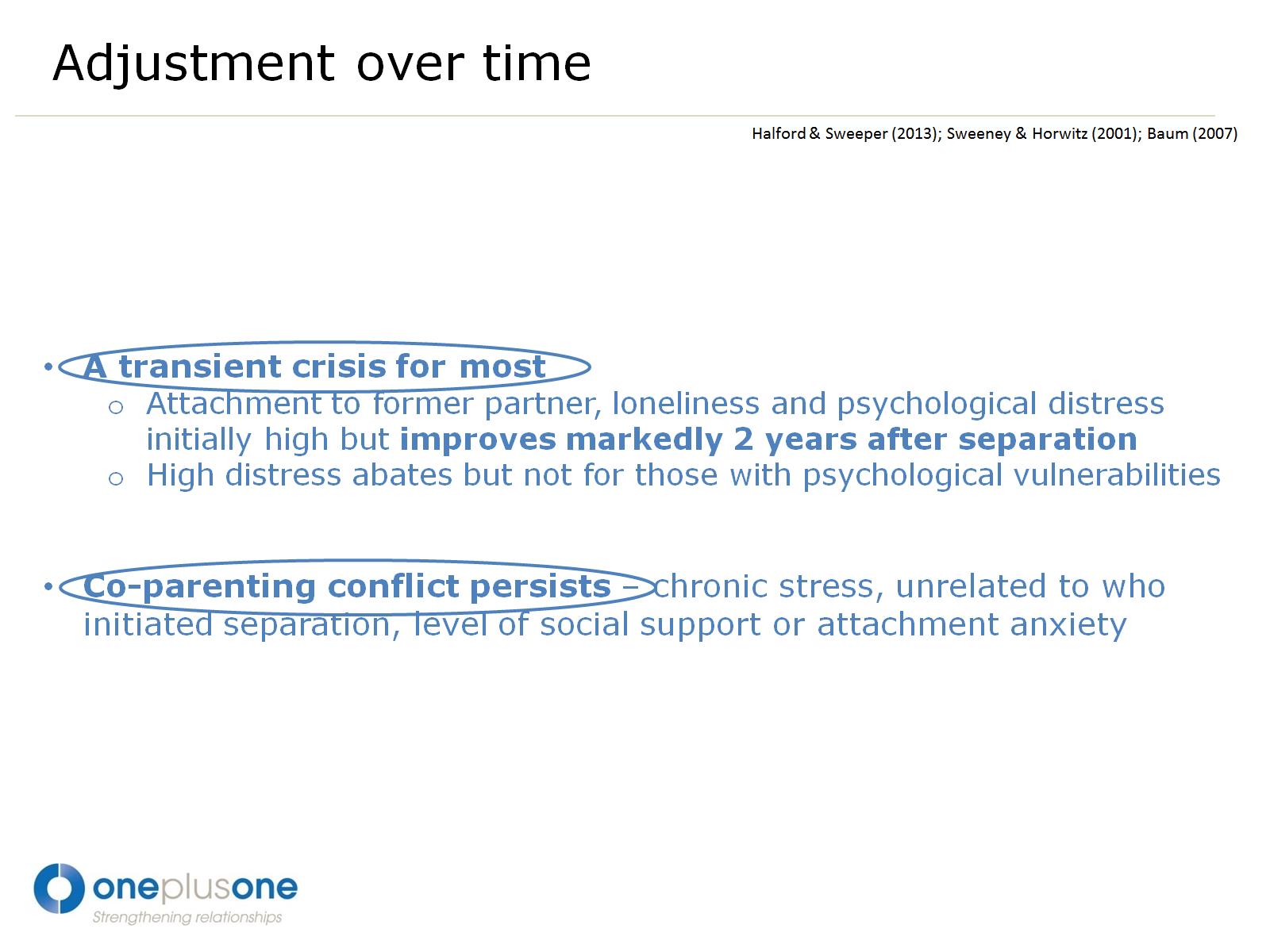 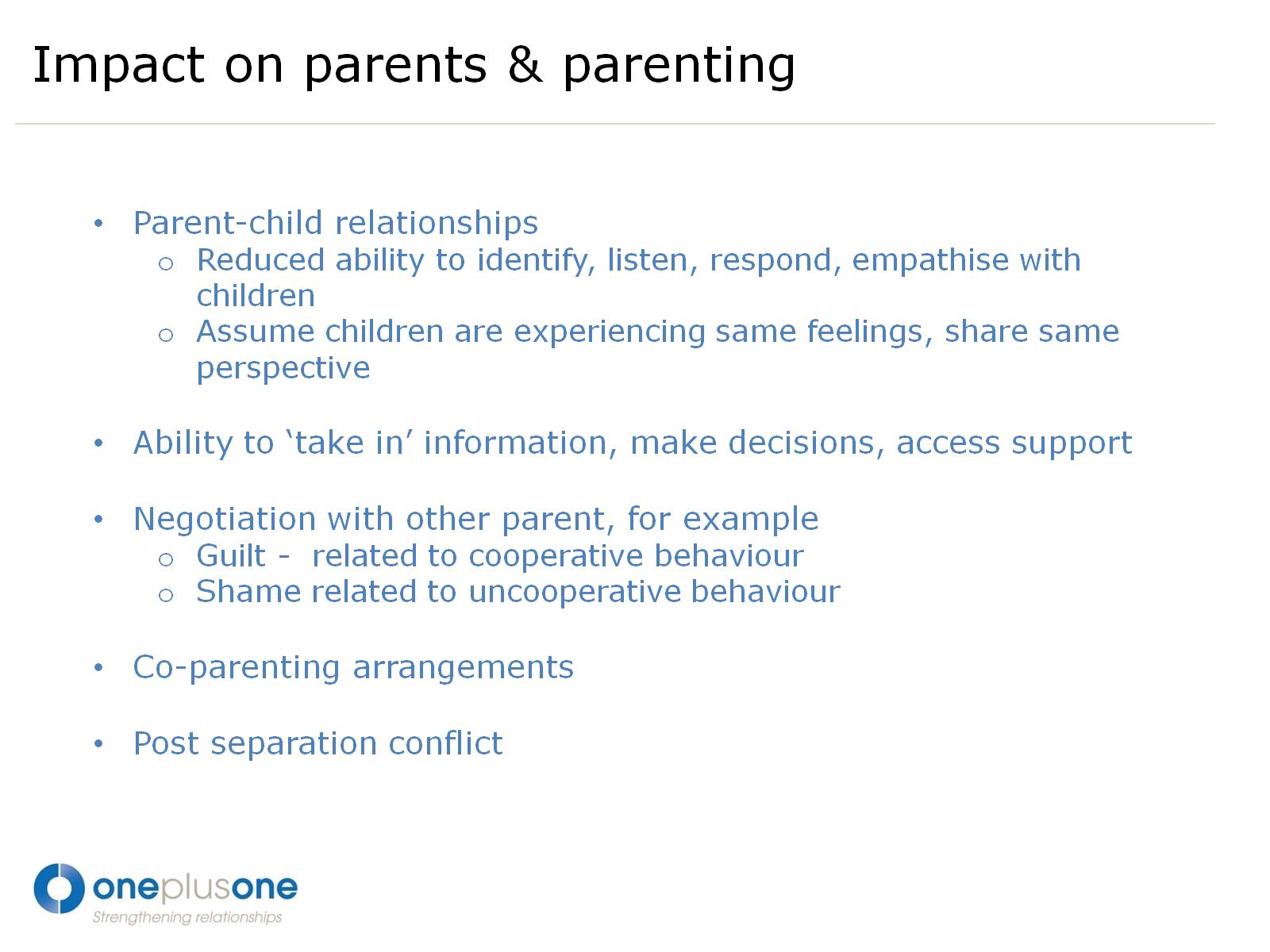 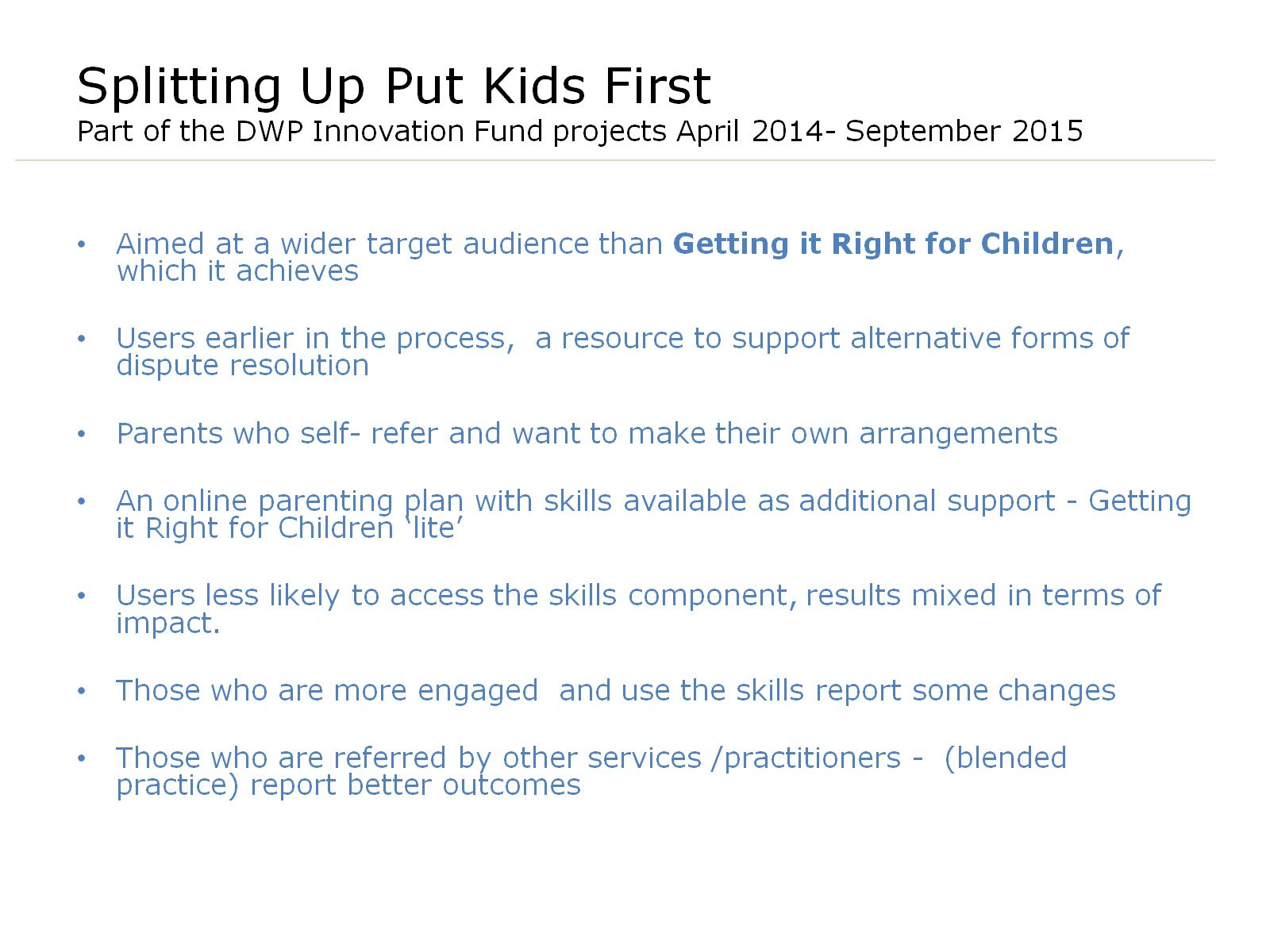 Splitting Up Put Kids FirstPart of the DWP Innovation Fund projects April 2014- September 2015
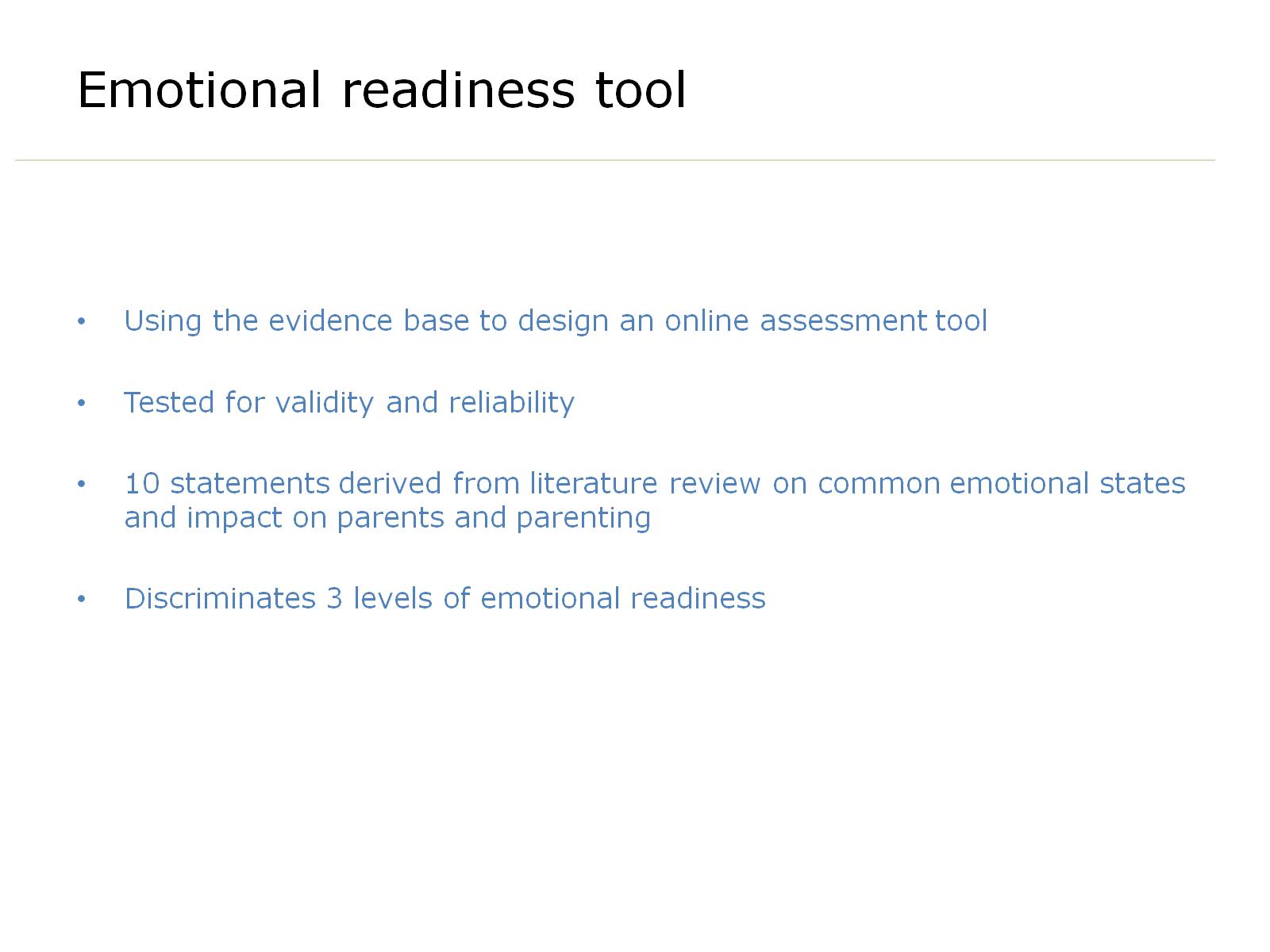 Emotional readiness tool
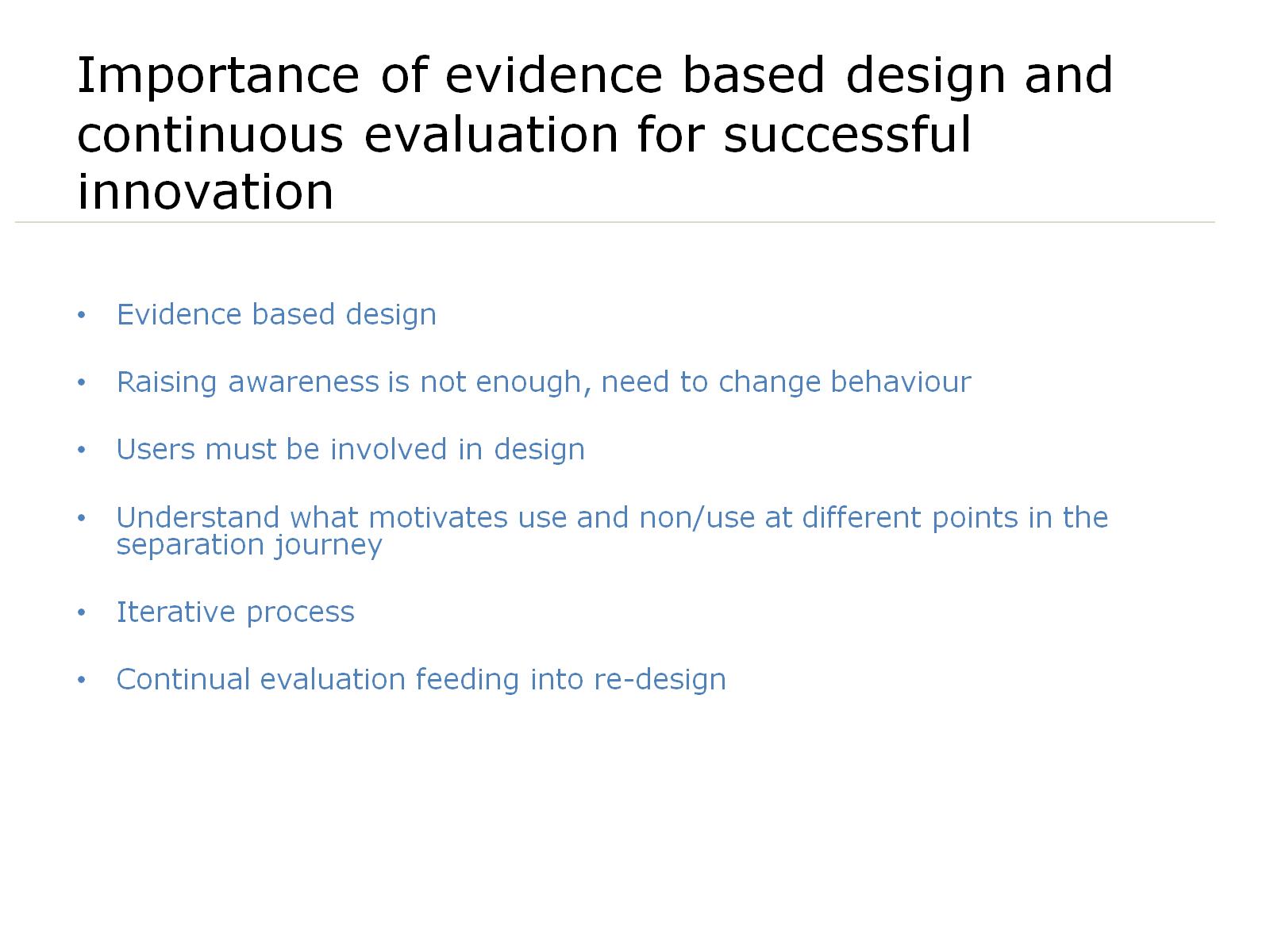 Importance of evidence based design and continuous evaluation for successful innovation